Atlantic Woodworkers’ Association
Virtual sessions
September 2021
2/9/2021
Agenda 

Meeting format - review
Safety Second - Calum 
Tech/ Text/ Tools -  Darryl/Stephen/Brad
Short Cuts -  Brad 
AWA Primetime - none 
Show and Tell / Challenge - What did you make this summer?
Final Word - December meeting comes up fast
2/9/2021
Mortise & Tenon joinery: Drawboring
Brad Holley
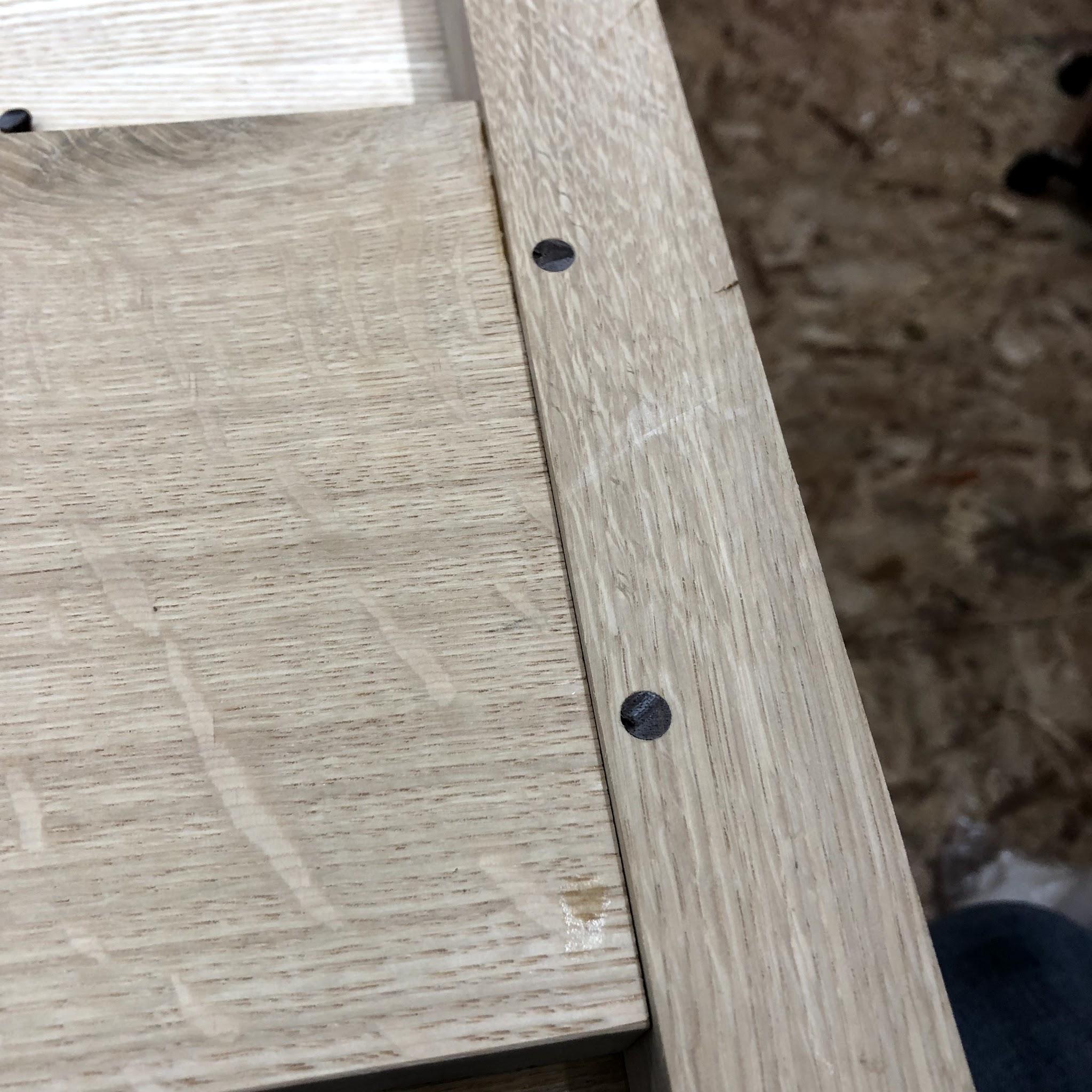 Drawboring mechanically reinforces a typical M&T join using an offset wooden peg 
The join pre-dates the use of clamps 
Useful now in applications where clamps might not be long enough and/or sufficient on their own
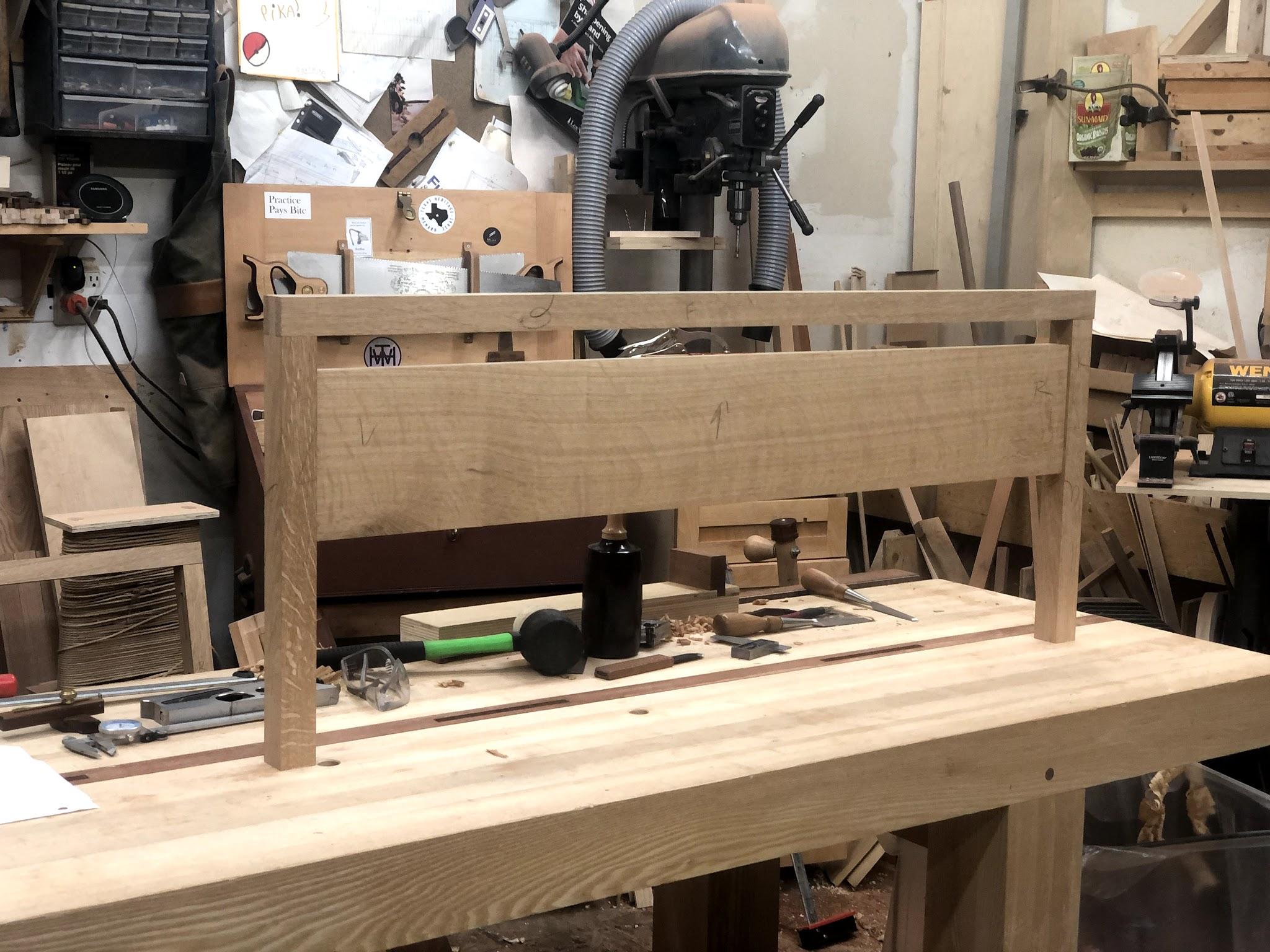 MORTISE & TENON JOINERY: DRAWBORING 


A hole matching the diameter of the peg is first drilled through the mortise piece - typically ½” or more from the edge

Holes can be offset from one-another to avoid splitting along the grain 

The location of that hole is then transferred to the tenon piece using just the brad point
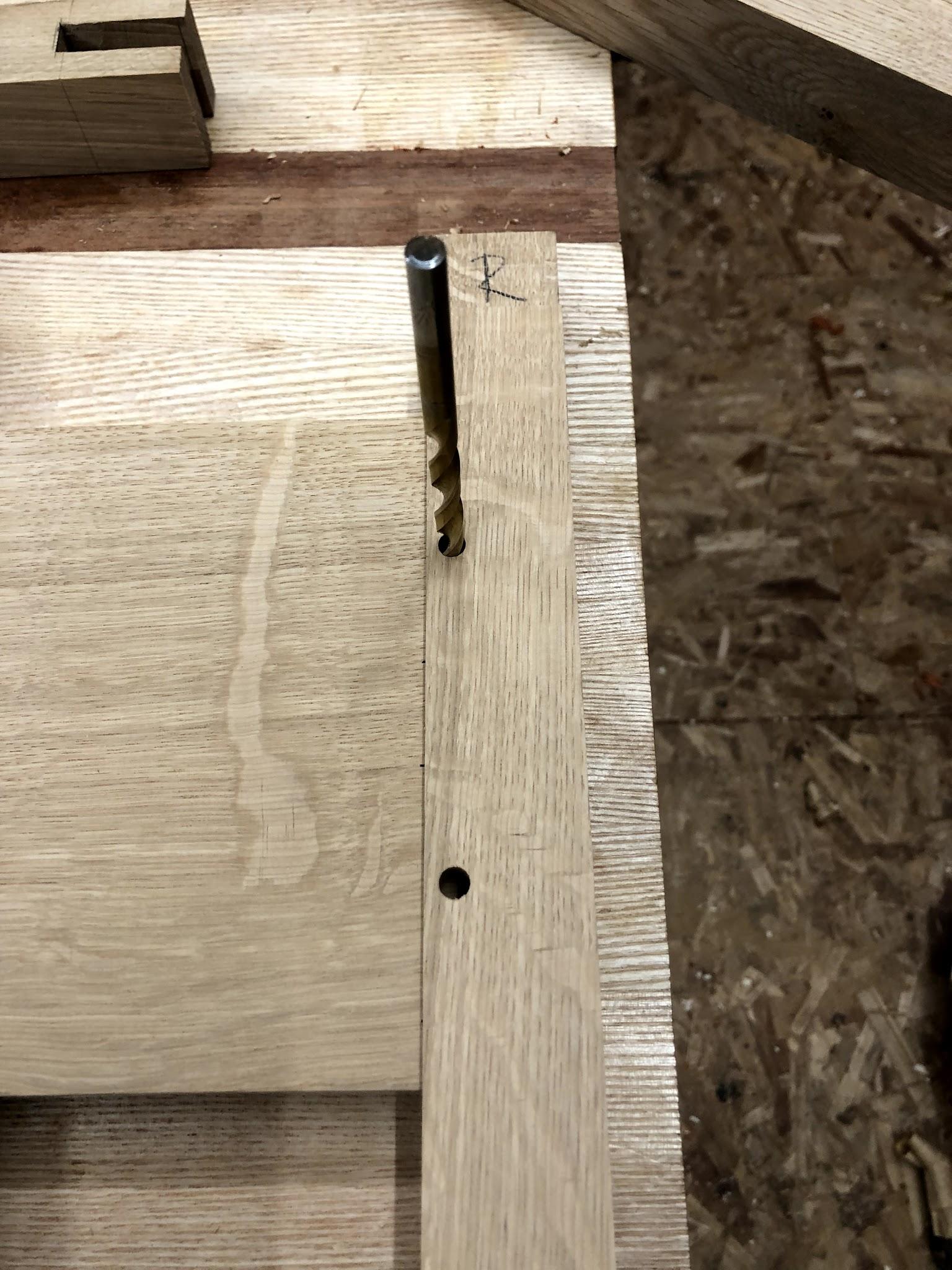 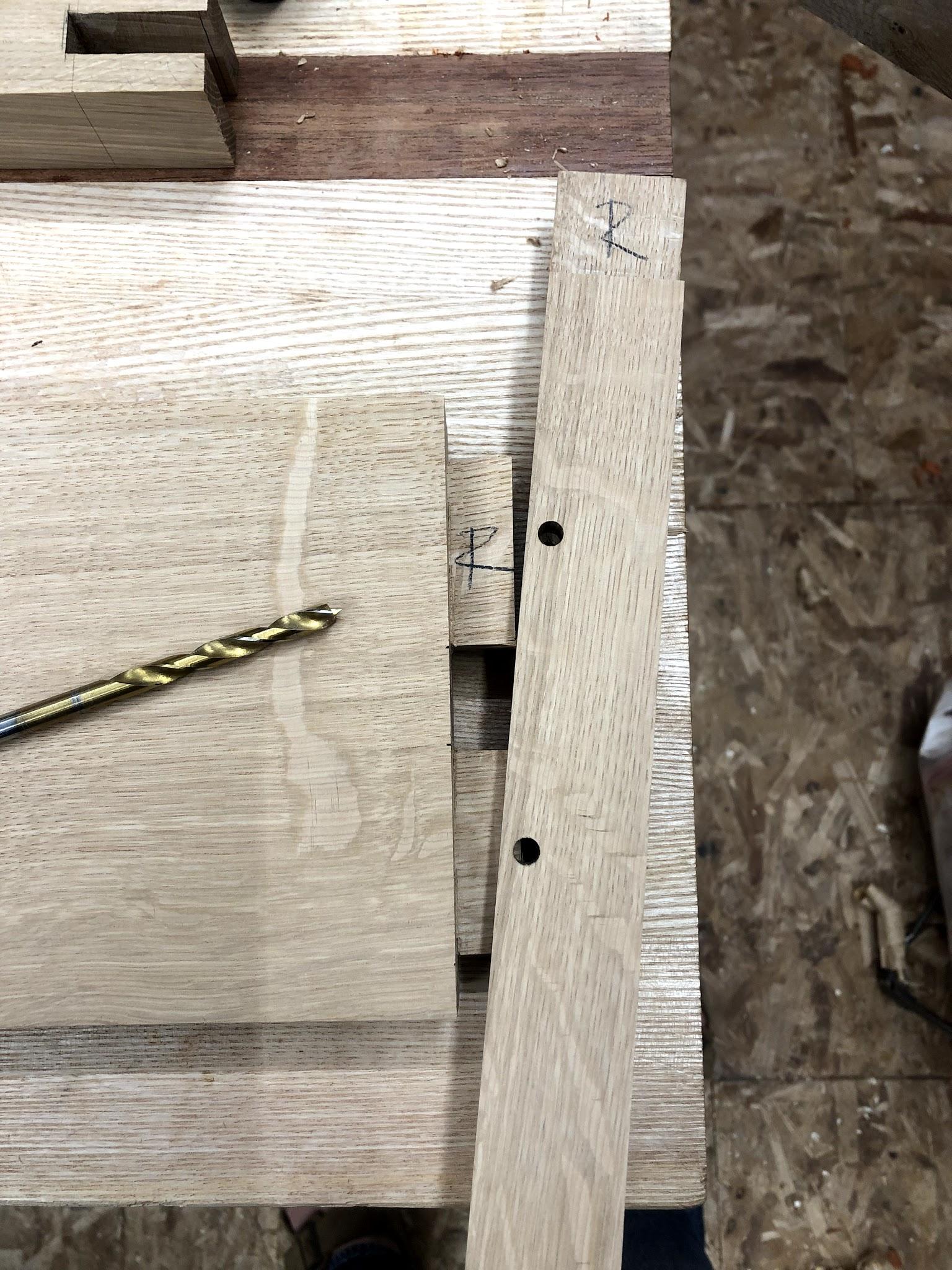 2/9/2021
MORTISE & TENON JOINERY: DRAWBORING 


The mark is moved slightly towards the shoulder of the tenon (1/16” is often enough)

A sharpened peg is driven through the hole which pulls the join in tight (aided by a drawbore pin

The pin actually bends as it goes through the offset hole
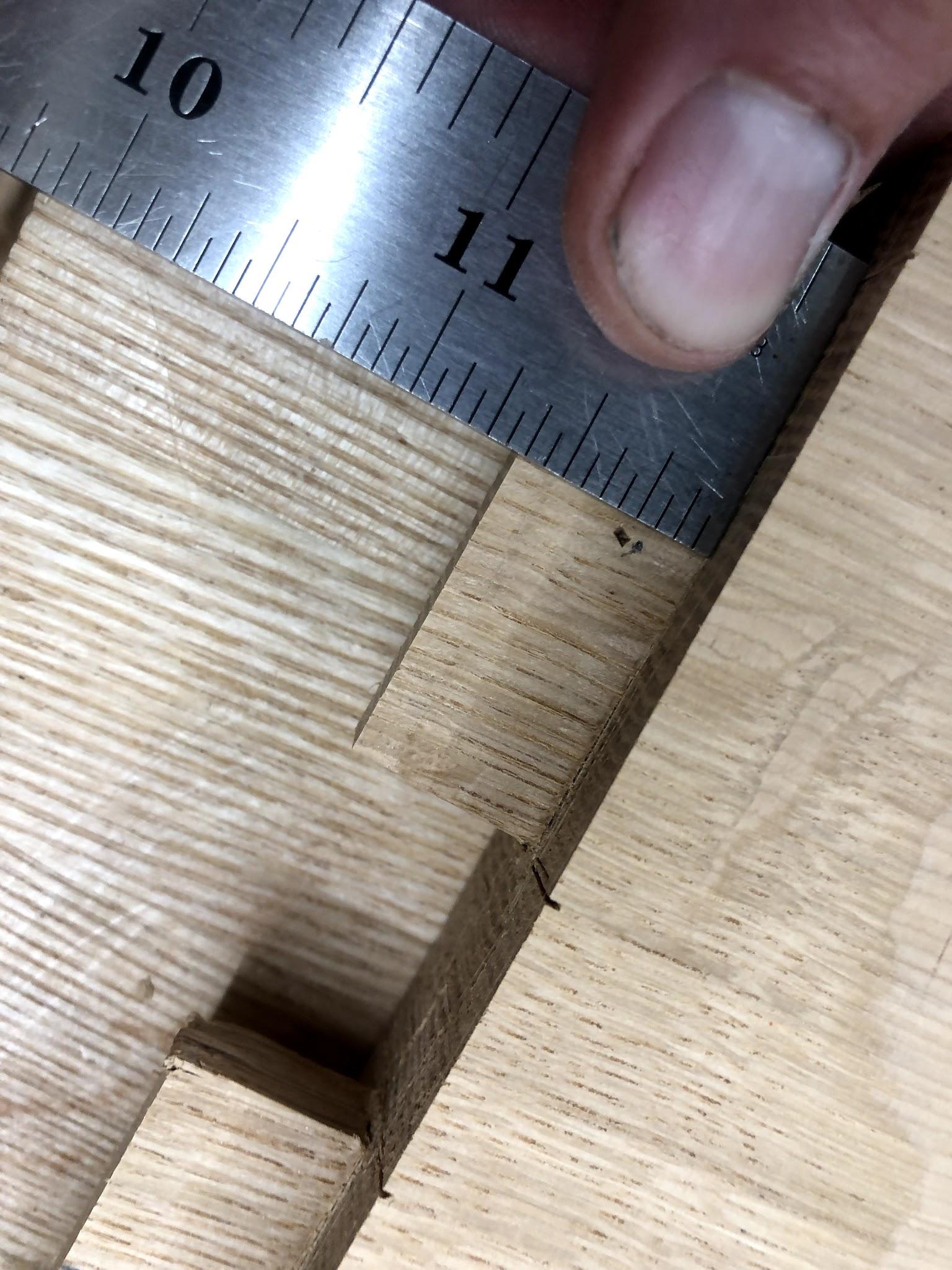 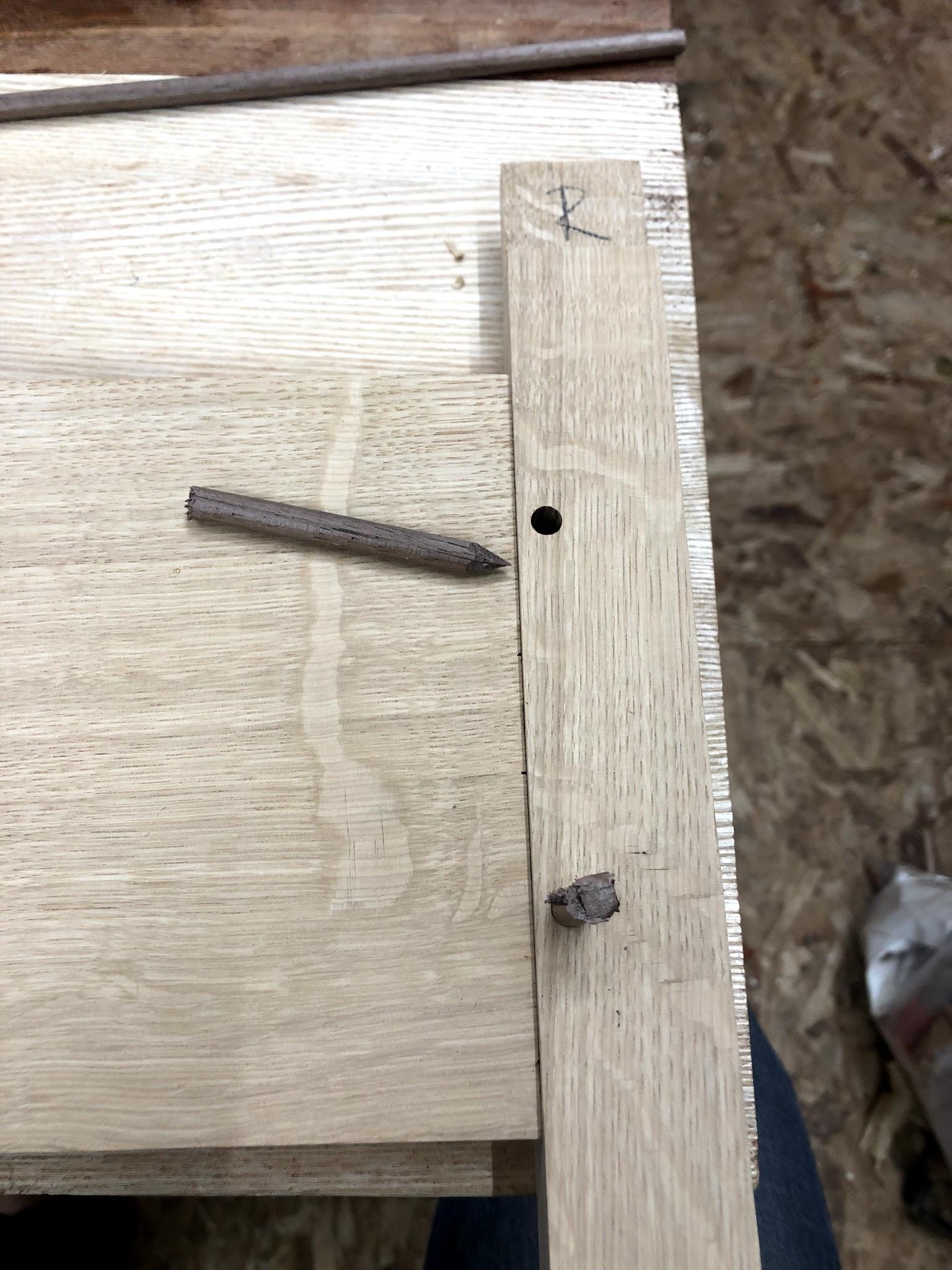 2/9/2021
MORTISE & TENON JOINERY: DRAWBORING 


After the pin is driven through the joint, it is cut flush to the surface of the piece and sanded clean 

Paul Sellers has a YouTube post about this technique: https://www.youtube.com/watch?v=iblkJnlmg4w

See also article by Christopher Schwarz in Popular Woodworking Autumn 2005, 12-15
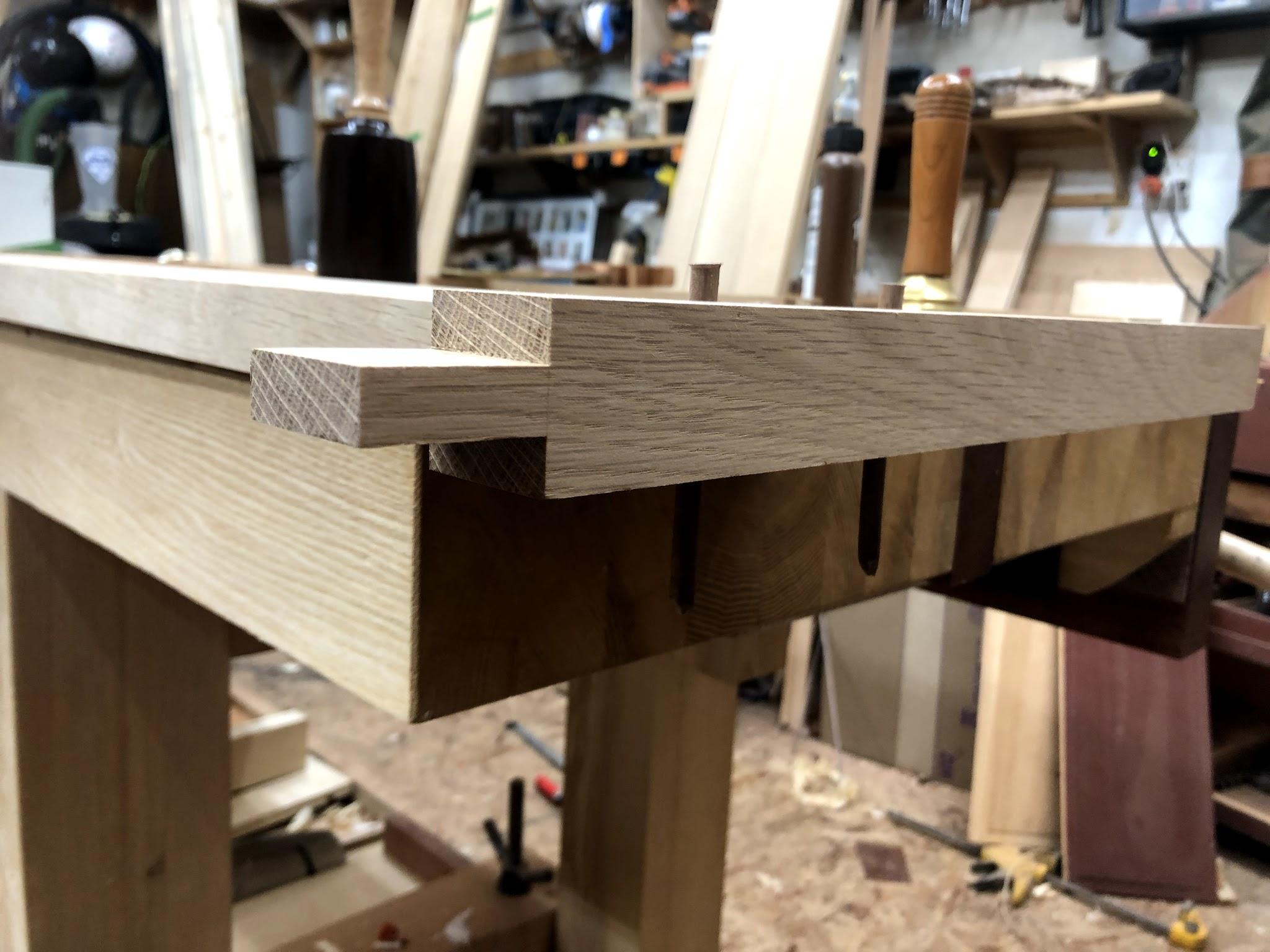 2/9/2021
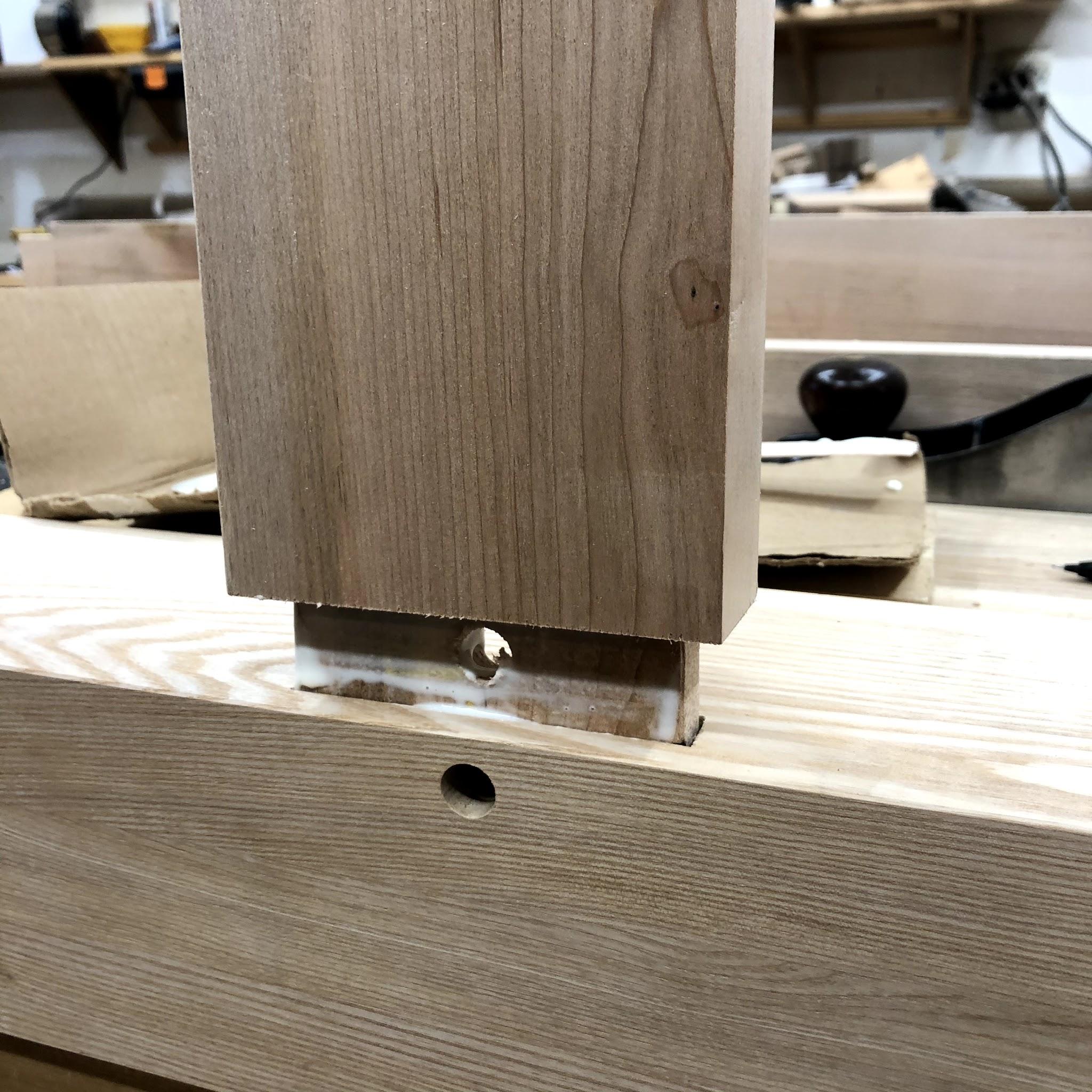 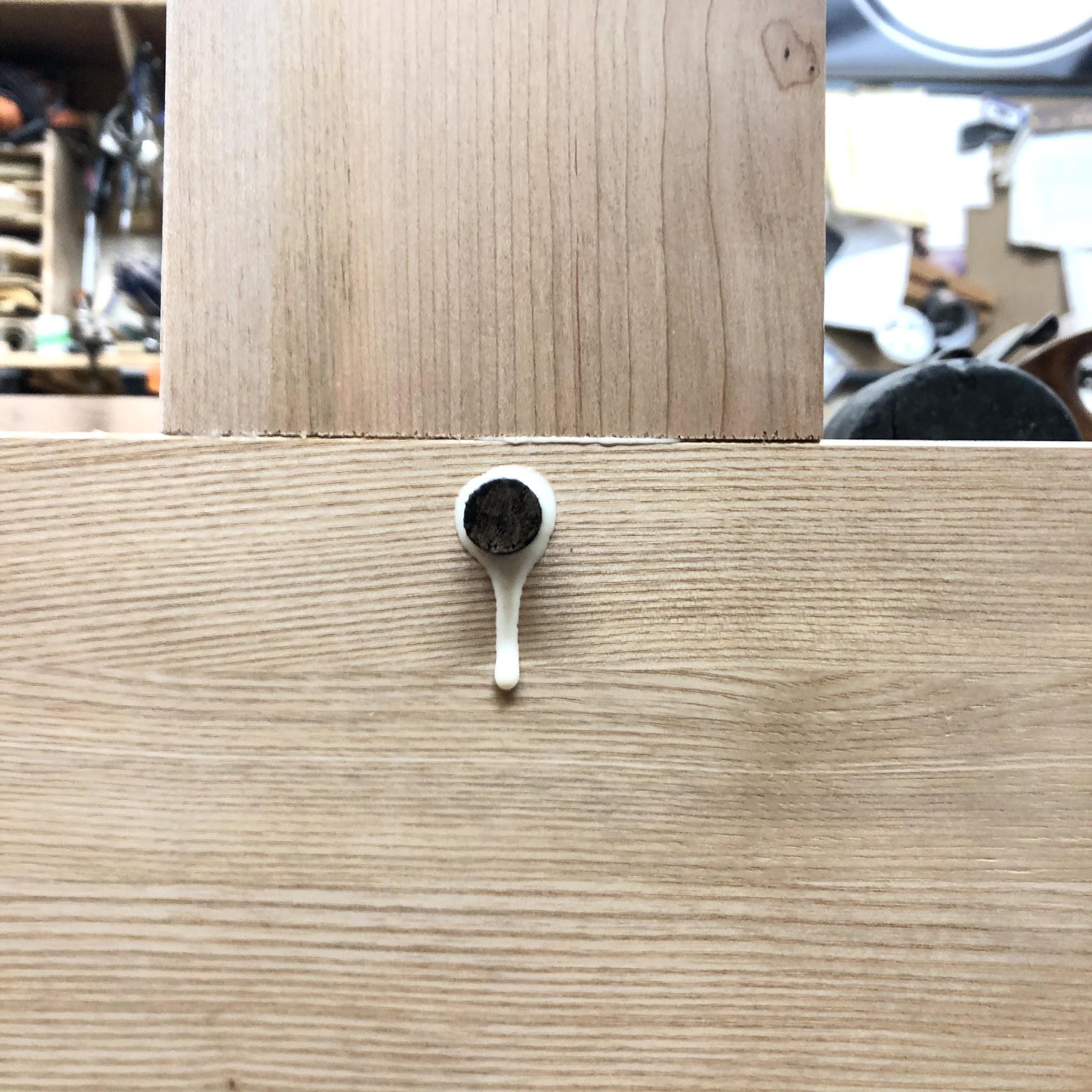 MORTISE & TENON JOINERY: DRAWBORING 

Applications: permanent joins found in:

Windows and doors
Frames
Leg to apron joins
Timber framing
2/9/2021
Tech/ Text/ Tools
Short Cuts - 
Sprung Joints
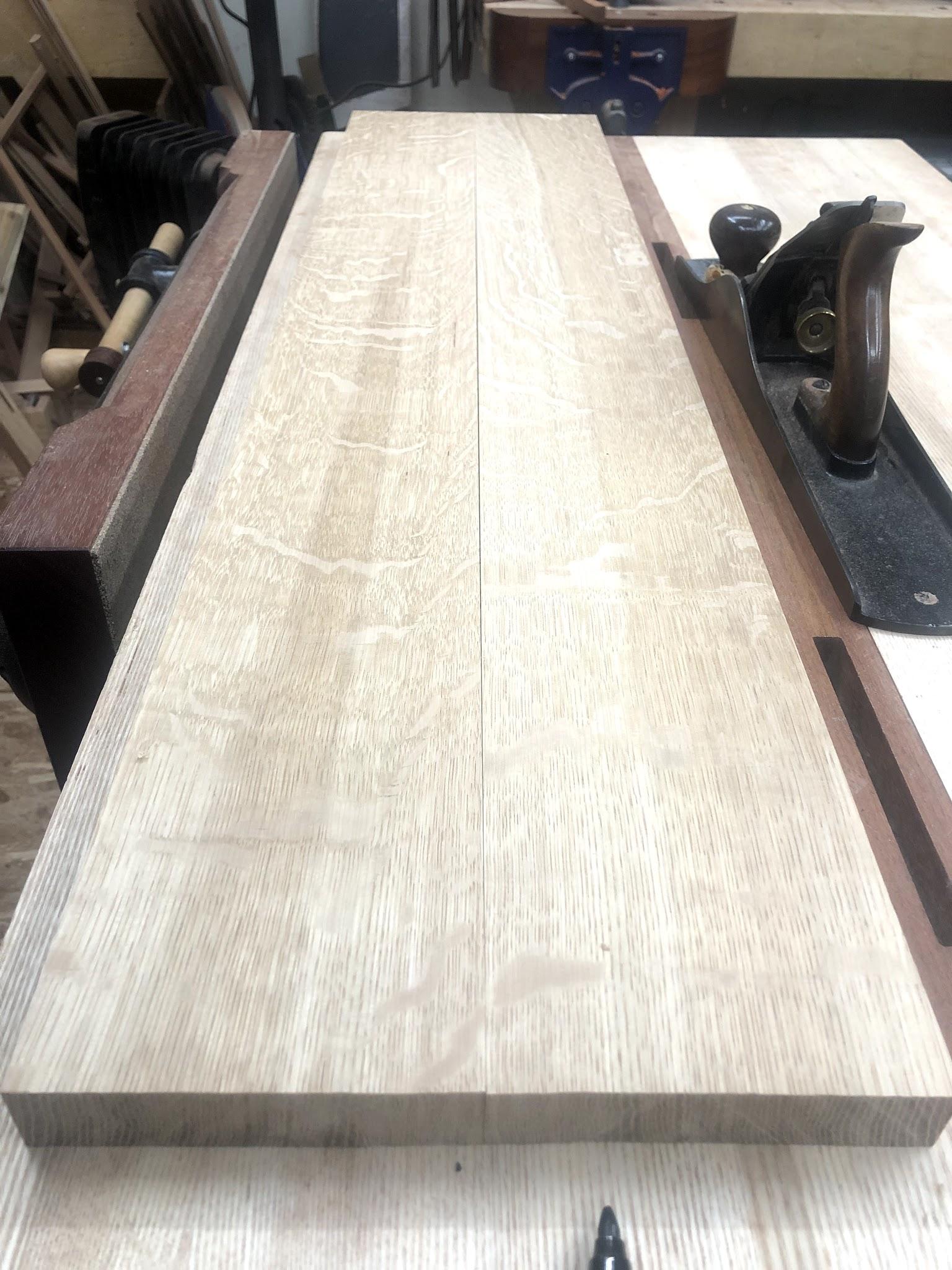 “Springing” a glue joint - such as for a table top or panel, by planing a slight cove makes for tighter joins
Tighter glue lines - Sprung Joints
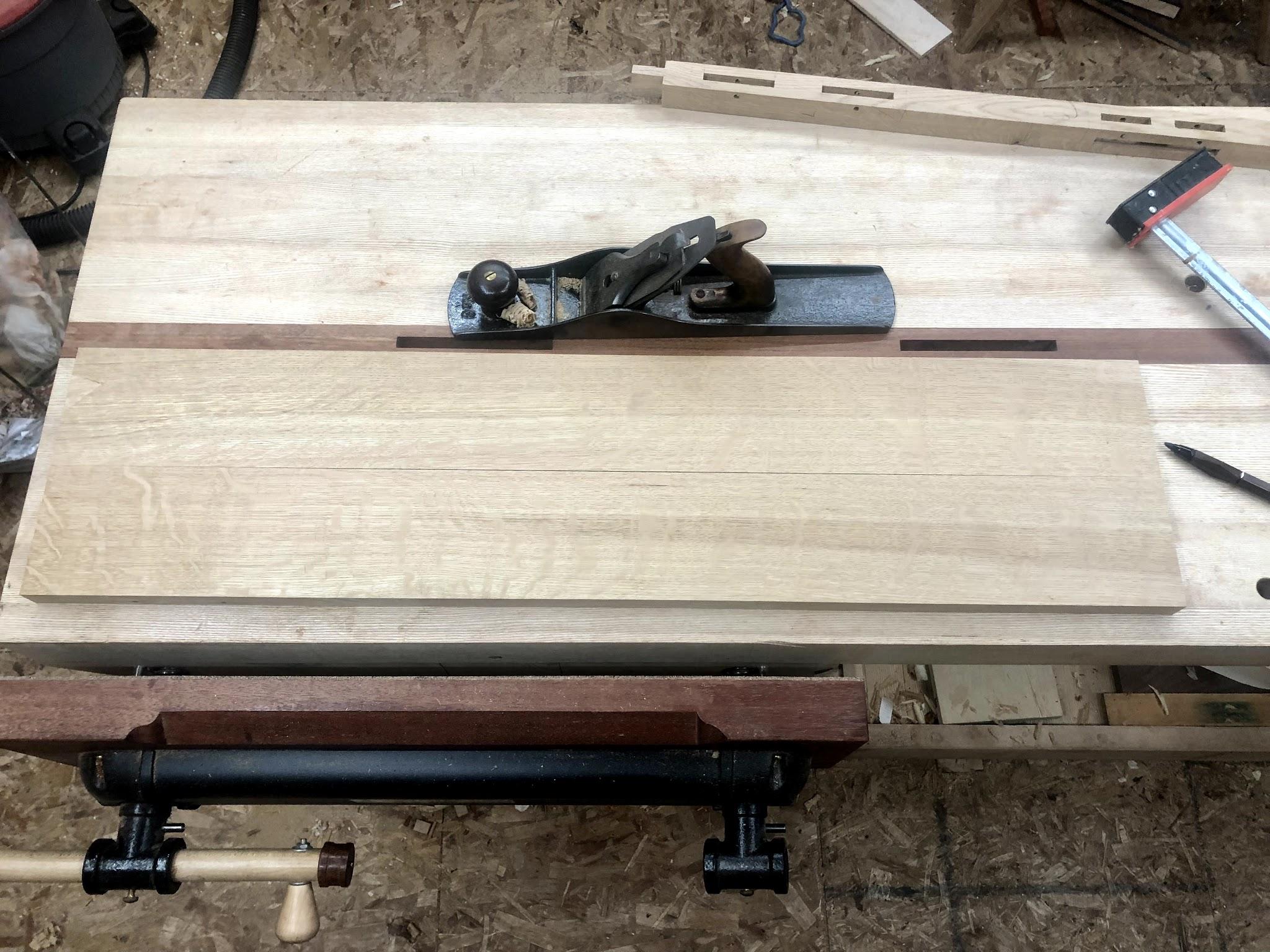 With your stock already prepped - plane a slight cove along the length of the glue edges
Start in the middle with short, shallow pass
A few progressively longer strokes
A slight gap will appear when aligning the edges while the ends squarely touch
Handy when you have few clamps
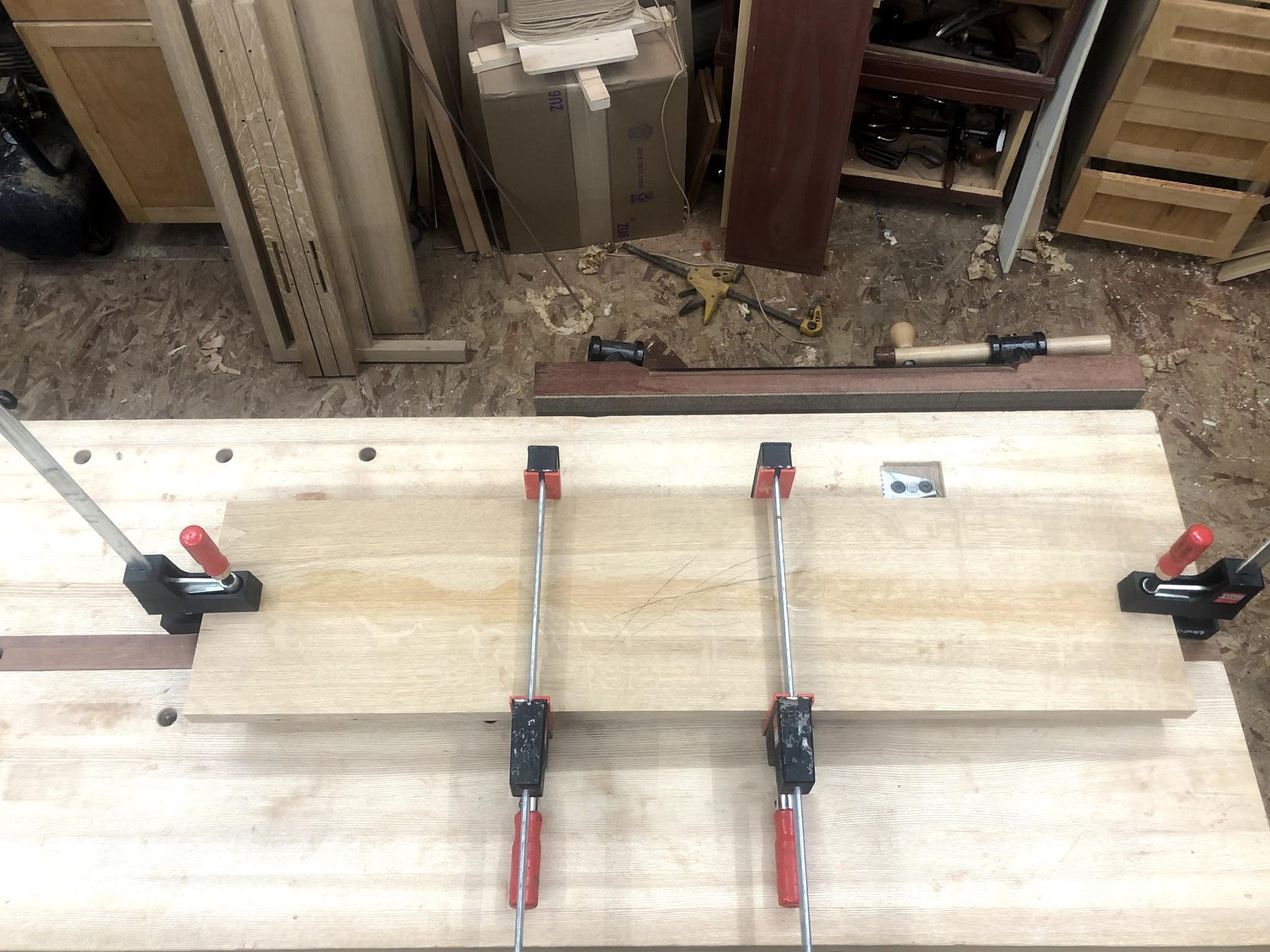